Актуальные вопросы поведенческого надзора и регулирования в потребительском кредитовании
Алексей Чирков,начальник Управления регулированияСлужбы по защите прав потребителейи обеспечению доступности финансовых услуг
Ноябрь, 2018
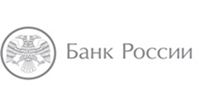 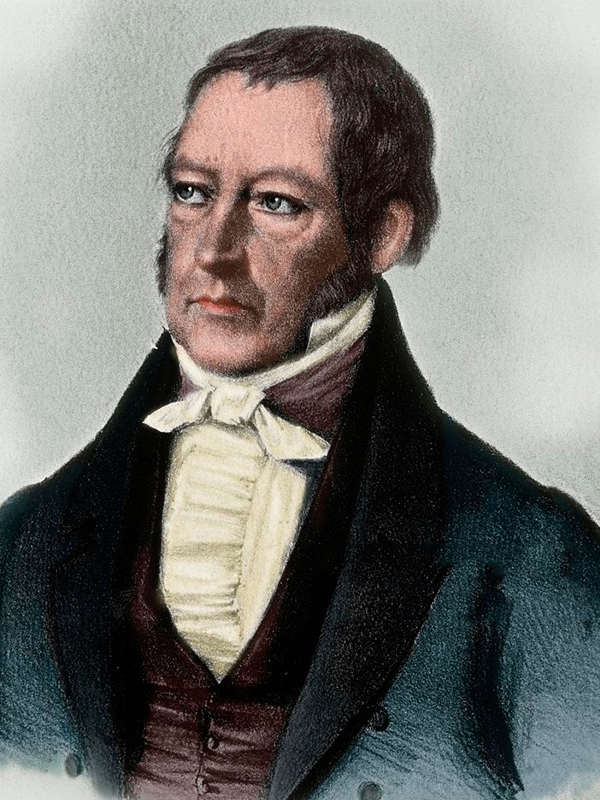 «Поведения, соответствующего праву,и притом с моральным умонастроением, нужно добиваться в первую очередь,и только тогда может прийти моральное поведение, как таковое,в котором нет никакого правового предписания»
Георг Вильгельм Фридрих Гегель
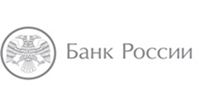 Принципиальные различия финансовой организации и потребителя
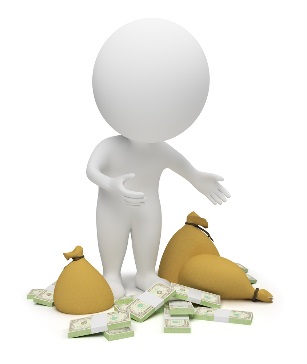 Финансовая организация
Потребитель
Рациональна при принятии решений
Нерационален
Сотрудники – профессиональные экономисты/юристы/маркетологи
Поверхностные знания о финансовом рынке и законодательстве
VS
Расчеты совершаются при помощи специализированных программ
Поддаётся психологическим манипуляциям
Самостоятельно разрабатывает продуктыи способы их реализации
Может согласиться приобрести предложенные продукты
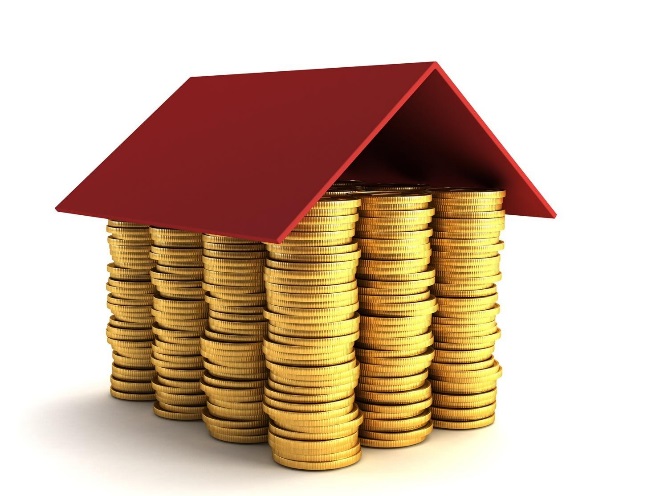 Отсутствие существенных ресурсовна отстаивание своих прав
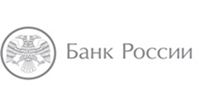 Реактивный надзор: статистика поступления обращений в Банк России
Жалобы на действия КО за 10 месяцев 2018 года
Надзорно значимые темы
Навязывание дополнительных услуг
с июля 2017 года наблюдается рост числа обращенийна навязывание банками дополнительных услугк кредитному договору. Так, с января по октябрь 2018 года поступило по данной теме больше обращений,чем за весь 2017 год. В среднем обращенияна навязывания дополнительных услуг составляют 20%от всех жалоб, поступающих по потребительскому кредитованию
Взыскание задолженности
с 2017 года наблюдается рост количества обращенийна взыскание задолженности банками. В частности,в первом полугодии 2018 года по данной теме поступило на 68% жалоб больше, чем за аналогичный период 2017 года
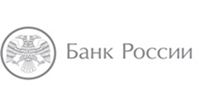 Виды и составляющие поведенческого надзора за деятельностью кредитных организаций
Надзор за рынком 
потребительского кредитования
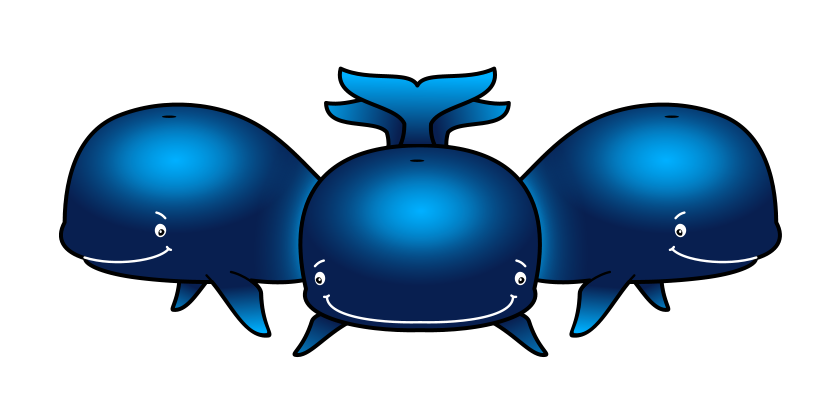 Мониторингсоблюдения рекомендаций
Превентивный надзор
Выявление предпосылокдля нарушений прав потребителей в деятельности поднадзорной организации
Проактивное реагирование
Анализ деятельности кредитора по соблюдению рекомендаций Банка России
Реактивный надзор
Анализ обращений граждан
Запрос разъясненийи выявление нарушений, допущенных в отношении заявителей
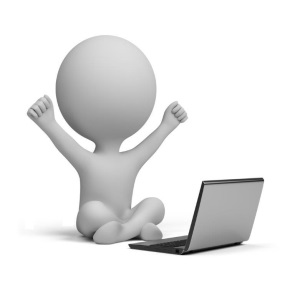 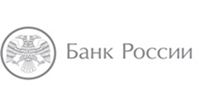 Превентивный надзор: предмет надзора
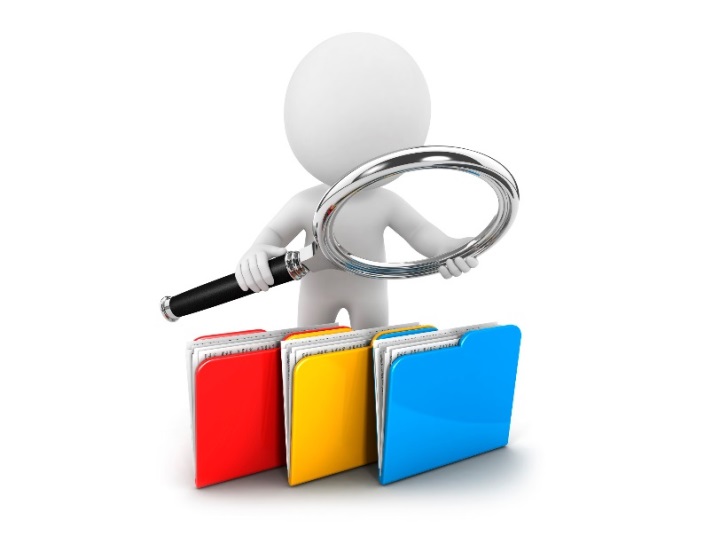 Федеральный закон № 353-ФЗ «О потребительском кредите (займе)»
Федеральный закон № 218-ФЗ «О кредитных историях»
Федеральный закон №230-ФЗ «О защите прав и законных интересов физических лиц при осуществлении деятельности по возврату просроченной задолженностии о внесении изменений в Федеральный закон «О микрофинансовой деятельности и микрофинансовых организациях»
Нормативно-правовые акты Банка России
Пресечение использования поднадзорными организациями недобросовестных практик при реализации финансовых продуктов
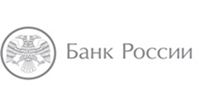 Надзор за соблюдением Закона №353-ФЗ: основные нарушения
Неполное раскрытие информации
Невключение в расчет ПСК платы за доп. услуги
Превышение допустимого размера ПСК
Превышение допустимого размера неустойки
Некорректное заполнение табличной формы индивидуальных условий
Непредоставление возможности запрета уступки прав по договору
Взимание платы за услуги, не являющиеся самостоятельным благом для заёмщика
Невключение в заявление о предоставлении кредита информации о стоимости дополнительных услуг
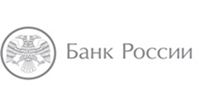 Превентивный надзор: мероприятия, проводимые в рамках превентивного поведенческого надзора за деятельностью профессиональных кредиторов
Критерии выбора поднадзорной организации:
Крупные игроки на рынке потребительского кредитования с широкой региональной сетью
Значительное количество жалоб в Банк России от потребителей финансовых услуг, в том числе по надзорно значимым темам
Отказ от исполнения поднадзорной организацией ранее направленных ей рекомендаций Службы
Появление нового продукта, при реализации которого потенциально могут быть нарушены права потребителей (в том числе путем мисселинга)
Поступление надзорно значимой информации относительно деятельности поднадзорной организации(в том числе по результатам проведенной инспекционной проверки)
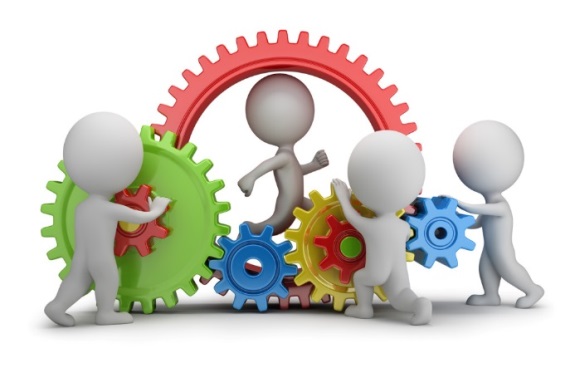 Банк России планирует расширять практику взаимодействияс поднадзорными организациями для обсуждения и поиска решенийпо исключению недобросовестных практик
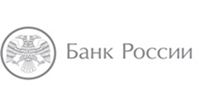 Надзор за соблюдением Закона №353-ФЗ: примеры недобросовестного поведения
Ловкость рук и никакого обмана
Законом предусмотрено, что информация о наличии просроченной задолженности предоставляется клиенту бесплатно в срок не позднее 7 рабочих дней с  момента её образования 

Вместе с тем, ряд банков предлагают клиентам дополнительные платные продукты, основной сутью которых является предоставление данной информации (а также ряда иных благ, которыми они маскируют взимание платы)
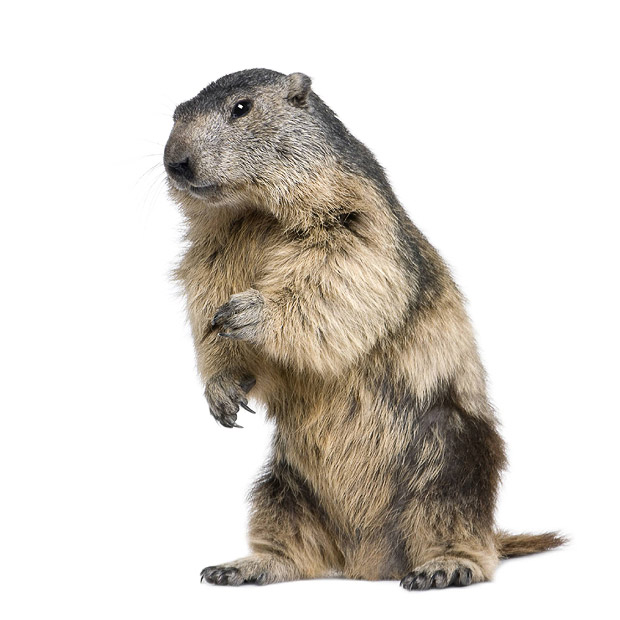 Ты суслика видишь?
Банк выдавал потребительские кредитыс завышенным размером ПСК (выше пределов, установленных законом) и не соблюдая табличную форму, маскируя такие кредитыпод ипотечные, на которые данные требования закона не распространяются (реально залог недвижимости не оформлялся)
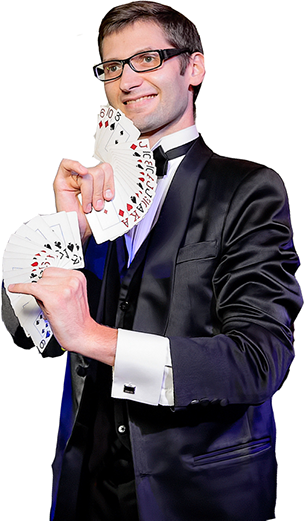 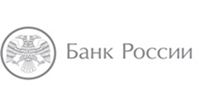 Надзор за соблюдением Закона №230-ФЗ: основные нарушения
Превышение количества взаимодействий
Осуществление взаимодействия после отказа от него
Навязывание соглашений об изменении частоты взаимодействия
Использование при взаимодействии оскорблений, угроз
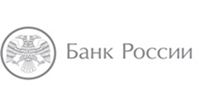 Законодательные новеллы
Проект федерального закона «О внесении изменений в Федеральный закон «О потребительском кредите (займе)»(в части предоставления заёмщику права на изменение графика платежей)
Установление права заёмщика – физического лица обратиться к кредитору за реструктуризацией ипотечного кредита (займа) и обязанность кредитора удовлетворить указанное требование заёмщика на условиях безубыточности
Предоставление времени для восстановления своей платёжеспособности (преодоления временной сложной жизненной ситуации) и установления периода сниженных платежей на понятных для заёмщика условиях: длительность периода сниженных платежей не менее 6 месяцев и снижение платежей в этот периодне менее, чем в 2 раза
Право на реструктуризацию предоставляется заёмщику дважды в течение срока действия договора,но в любом случае не раньше, чем через 5 лет после завершения предыдущей реструктуризации ипотечного кредита (займа)
ПСК в процентах годовых в течение периода реструктуризации и после его окончания не должна превышать ПСКв процентах годовых, по графику платежей, действовавшему до реструктуризации
Обязательное информирование заёмщика о последствиях реструктуризации
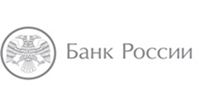 Законодательные новеллы (2)
Проект федерального закона «О внесении изменений в Федеральный закон «О потребительском кредите (займе)»и о внесении изменений в отдельные законодательные акты Российской Федерации»
Ограничение круга лиц, которые вправе осуществлять деятельность по предоставлению кредитов (займов) физическим лицам в целях, не связанных с осуществлением предпринимательской деятельности, и обязательства заёмщиков по которым обеспечены ипотекой:
кредитные организации;
МФО, КПК, СКПК;
Росвоенипотека;
единый институт развития в жилищной сфере, а также уполномоченные единым институтом развитияв жилищной сфере организации
Уступка прав (требований) по договору только лицам, которые вправе осуществлять деятельность по предоставлению ипотечных кредитов (займов), коллекторским агентствам, специализированному финансовому обществу или ипотечному агенту;
Лишение кредитора права требовать исполнения заёмщиком обязательств по договорув случае, если такой договор заключён лицом, которое не вправе осуществлять деятельность по предоставлению ипотечных кредитов (займов), и если на момент уступки лицоне являлось лицом, которое вправе осуществлять деятельность по предоставлению ипотечных кредитов (займов), коллекторским агентством, специализированным финансовым обществом или ипотечным агентом
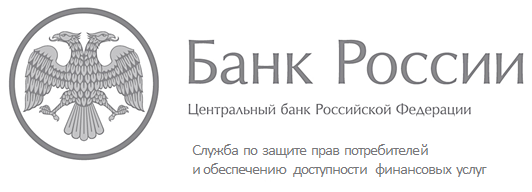 Служба по защите прав потребителей и обеспечению доступности финансовых услуг
Контактный центр: 8 800 300-30-00, +7 499 300-30-00
Пункт приёма корреспонденции: Москва, Сандуновский пер., д.3, стр.1
Факс: +7 495 621-64-65, +7 495 621-62-88
               (проверка прохождения факса + 7 495 771-48-30)
Почтовый адрес: 107016, Москва, ул. Неглинная, д.12
Сайт: www.cbr.ru 
Электронная почта: fps@cbr.ru
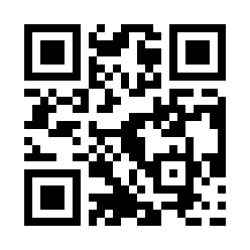